Family Presence During Resuscitation
Brittany Whistle
Murray State University 
Sigma Theta Tau
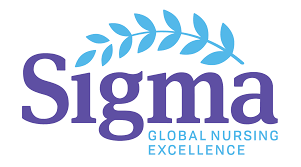 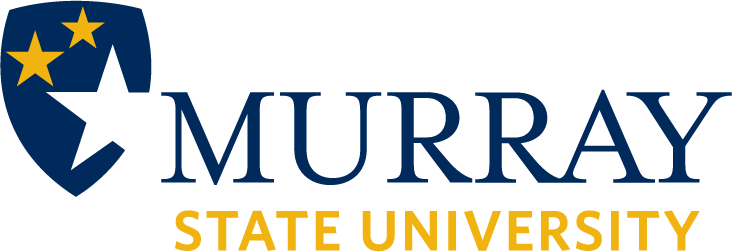 Abstract
Evidence and Findings
Background
Conclusion
Based on research, theories, and multiple educated opinions, family presence during resuscitation (FPDR) needs to be implemented in hospitals. Theories by Kolcaba and Helvie demonstrate a need for comfort and positive energy around patients to enhance the healing process. Evidence has shown multiple benefits of FPDR. The patient receives a holistic approach of care, the family gains closure and feeling of participation of care, and provides a plan for the staff to follow.
Families want more involvement in their loved one’s care than they did just twenty years ago. Especially, in the matter of resuscitation efforts, this involvement remains controversial.
FPDR should be implemented in hospitals and all domains of medicine will benefit from the new protocol.
Key Words
resuscitation, family, CPR (cardiopulmonary resuscitation), policy, support, holistic care, HCP (health care provider), FPDR (family presence during resuscitation).
Background Information
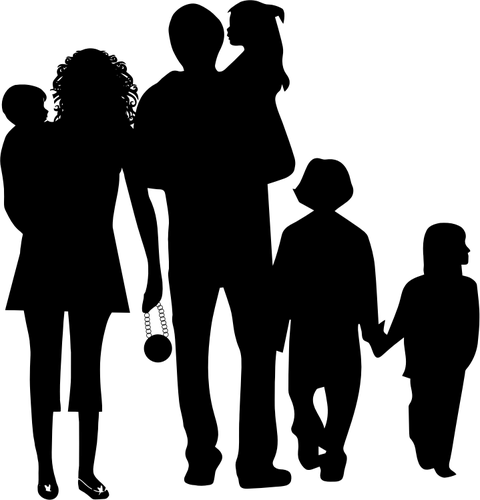 More and more hospitals are experiencing the conflict between whether or not to allow families in the room while patients undergo resuscitation efforts.
Without an established policy, not only does the family not know whether to stay with patient or leave the room, but the healthcare professionals do not have a plan to follow which causes a complicated, chaotic, and stressful environment on top of an already strenuous situation.
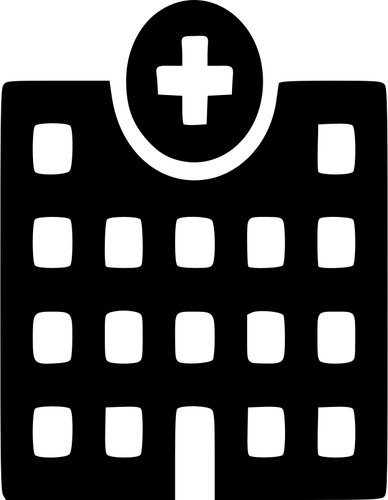 Allowing families access to their loved one during a traumatic time allows for multiple benefits to the entire team, including loved ones, the patient, the healthcare team, and the facility as a whole.
Theoretical Framework
People Involved
In A Code
Definition
CPR allows for blood to be circulated throughout the body, including to the heart itself.
According 
to American Heart Association, “CPR, or cardiopulmonary resuscitation, is an emergency lifesaving procedure performed when the heart stops beating” (2020).
Physician
Nurses
RN
LPN
Respiratory Therapists
Pharmacist
Technicians
UAP
Monitor techs
Every person involved in a code offers a specific job in order to help the group.
Theories Involved with FPDR
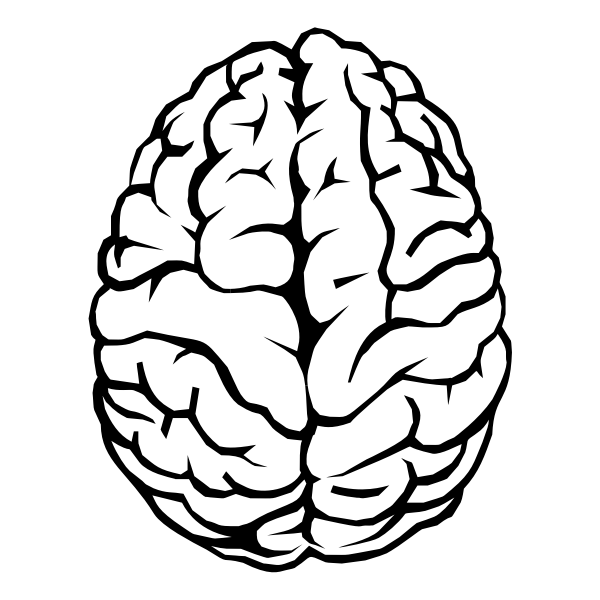 “When comfort of patients and/or families is enhanced, they can engage more fully, either consciously or subconsciously, in health seeking behaviors” (2018).
Theory of Energy
Carol Helvie explains that a human’s energy can be altered by other energies around him or her.
Theory of Comfort
Alice Petiprin stated,
“Psychological energy is found in such things as love, hate, prayer, healing actions or familial support” (2018).
Katherine Kolcaba took some thought from Jean Watson’s comfort theory to discuss how comfort can improve patient outcomes.

Allowing the patient to feel understood and cared for encourages them to participate in their own care increasing the healing process.
Family members in the room can give off energy such as love, prayers, and support that the patient may subconsciously feel.
Evidence Based Practice
Providing a Plan
Holistic Approach
Evidence 
has shown 
multiple benefits 
of allowing 
family presence 
during 
resuscitation.
Support systems act as an unexplainable, important aspect of health and healing.
Although overall, the nurses had reservations, their confidence improved significantly with “a few modifiable factors”. Effective factors that increased nurses confidence were “a facility policy, education, and clinical experiences” 

Powers and Reeve, 2018
“Family is the primary source of strength of every patient at various settings; the family influence and presence have a strong impact on the patient’s response to treatment”.

Rodenick Navalta Agtarap, RN, Sigma, 2018
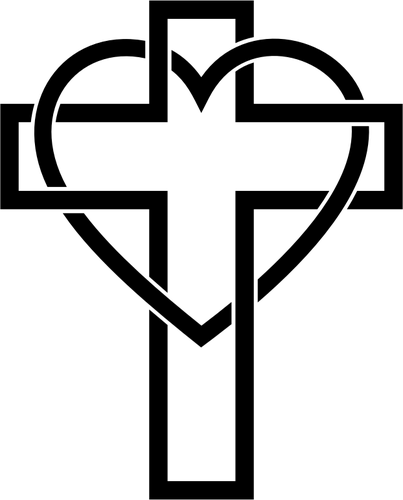 A protocol in place will allow the staff to follow steps to decrease the number of mistakes made and unexpected scenarios to factor in.
Not only does the patient receive the care of family members in the room, but an increased quality care from the health care team.
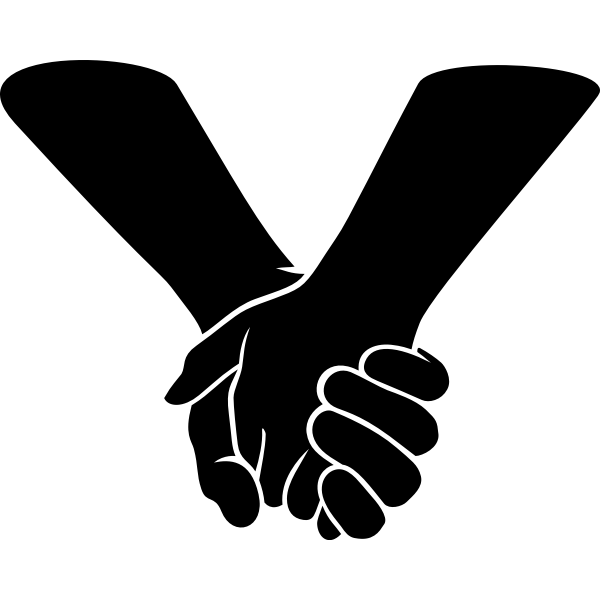 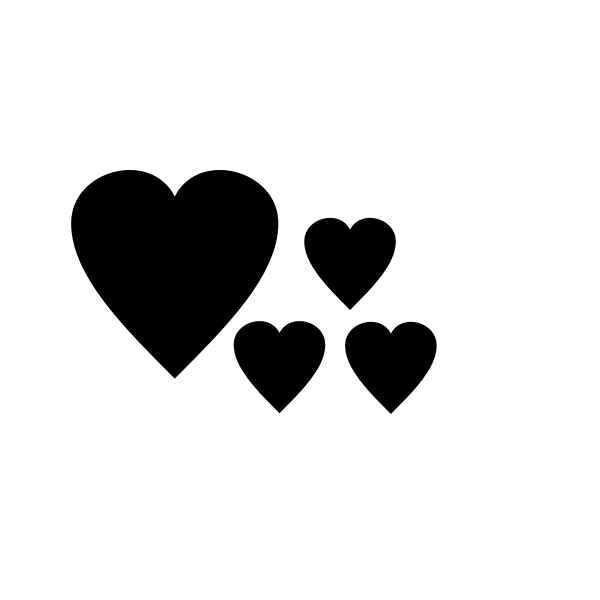 Evidence Based Practice
Family Benefits
Closure and feelings of participation the family gains in this important time.
“Families report that they want to be present. Family members not only emphatically assert the right to be present, but state that FWR [family witnessed resuscitation] was important and helpful to them”.

(Leske and Brasel, 2010)
Benefits include “family satisfaction, family involvement in decision-making, helping in the grieving process, and allowing a sense of closure; and acknowledging HCPs’ efforts throughout the resuscitative process”.

(Shaista Meghani, 2019)
They found family member’s agony is alleviated “through the feeling of having helped to support the patient during the passage from life to death and of having participated in this important moment”. 

(De Stefano, et al. 2016)
Recommendations for Practice
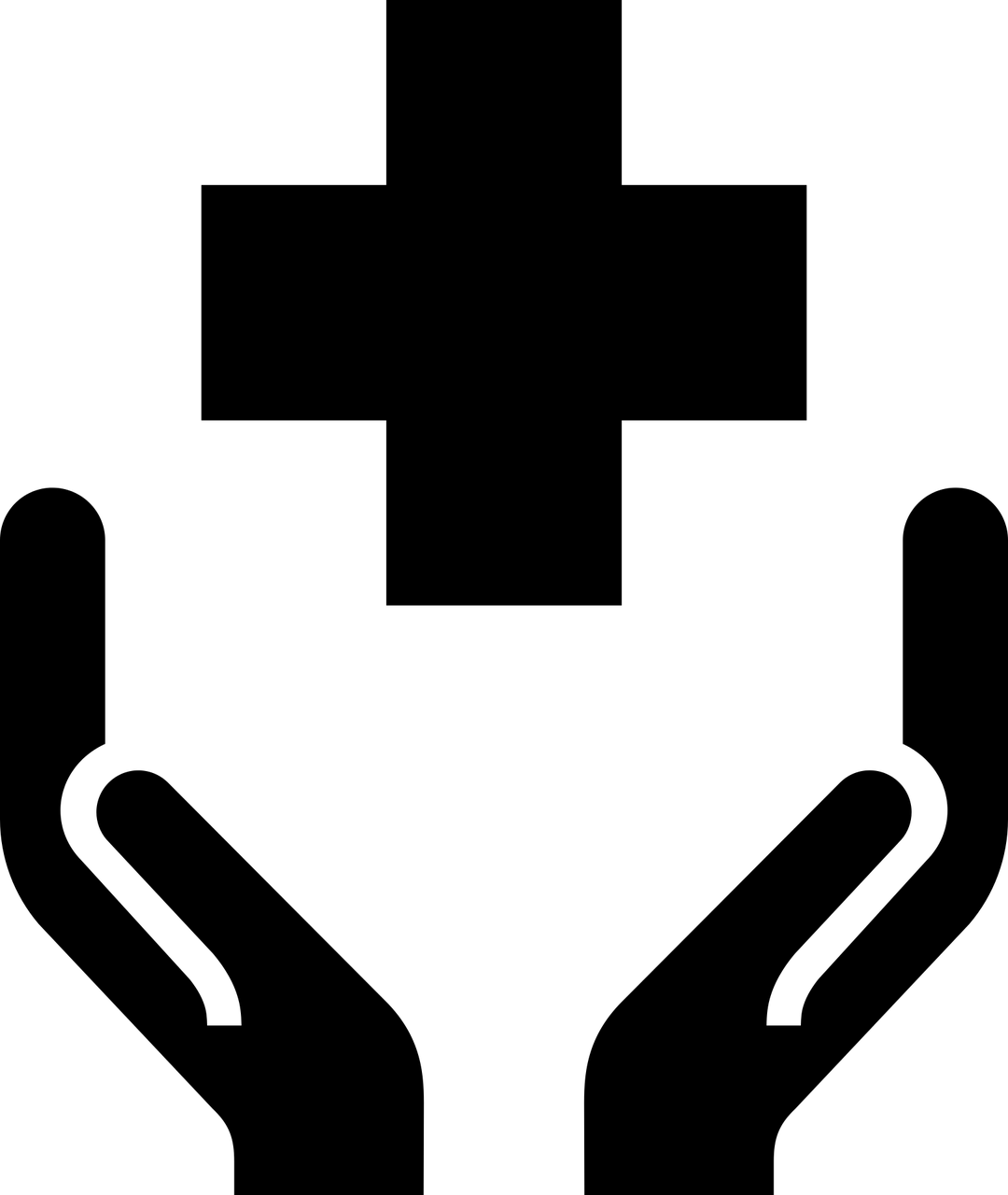 Implementation:
Encouragement:
The facility should broadcast the new policy via email, posters, and continuing education modules. 

Medical personnel should start viewing the policy six months before the implementation date.
The facility could bring in an educator from a different institution that has executed this protocol in their own hospital. 

The speaker would express common concerns his or her faculty had and how the facility conquered those concerns. 

He or she could also express positive anecdotes about family and patient satisfaction through this policy.
Compliance:
Assessed through the number of consent forms filled out and the satisfaction from patients and their family. 

Within the survey that is sent out after every hospital visit, there will be a question added asking for feedback if the family experienced resuscitation efforts.
Subject:
Family member presence during resuscitation efforts     
Policy Name: 
FPDR (Family Presence During Resuscitation)
Proposed Policy
Purpose:

1.    To have a protocol in writing that offers guidance to the healthcare team and grants autonomy to the patient and family. 

2.    Permitting loved ones a choice whether they want to witness CPR of their loved one and be involved in the resuscitation efforts.
Policy Objectives: 

1.  “Returning spontaneous circulation” in the patient and to prevent further morbidity and mortality (Goldberger, 2015). 
2. Displays individualized care and “support the emotional needs” for the patients and their family by
allowing the option of being at the bedside during resuscitation efforts (Al-Daken, 2017).
3.    Guides the healthcare team to handle the situation with a plan in place and steps to follow instead of trying to create a plan amongst all the chaos. 
4.     “Facilitate understanding” of the healthcare providers’ conclusions to stop resuscitation efforts and increase “trust and collaboration” between the two parties (Al-Daken, 2017). 
5.    Educates the family members about their roles, responsibilities, and expectations while in the room with the healthcare team as they provide care.
Proposed Policy
Procedures:
1.    Once a patient arrives in the hospital, the patient or family is given paperwork, consent forms, and a FPDR form.
a.    If the patient arrives to the hospital receiving CPR, the healthcare team (two RN’s/two MD’s) can verbally assume consent from family members whether they are willing to be present during the effort. 
b.    The FPDR form can be legally filled out by the patient or power of attorney if the patient is unable to sign themselves. 
c.    If the form is signed permitting access to the room during CPR, the family member has the option to leave freely; however, if the consent form indicates the absence during resuscitation, the family member may not gain entry to the room while efforts are taking place. 

2.    The consent forms are reviewed by case management and placed in the patient’s chart.
a.    The consent forms stay in effect until changed and do not expire, just as a living will. 

3.    Once the code blue is called, a medical professional is in charge of gathering the family members and guiding them to the bedside. 
a.    The medical professional could be the UAP, LPN, or a RN not involved in the code. 
b.    If the family members are in the room when the code is called, direct them to the specified part of the room and stay with them to detour them from intervening with the medical team working. 

4.    After the code is finished the family members are allowed to resume visiting with the patient unless otherwise specified by the health care provider.
a.    If the outcome results in death, the family members will be allowed to say their goodbyes to the patient. 
b.    If the healthcare provider deems it necessary to give the patient rest and restrict visitors, the family members will be able to go to a debriefing room where they can speak their feelings freely with a healthcare provider.
Conclusion
Through the theories by Kolcaba and Helvie, evidence from multiple sources, and healthcare professional opinions, a 
policy needs to be 
put in place 
to create a consistent plan of care regarding when family stays and what the health care team does before, during, and after the resuscitation efforts.
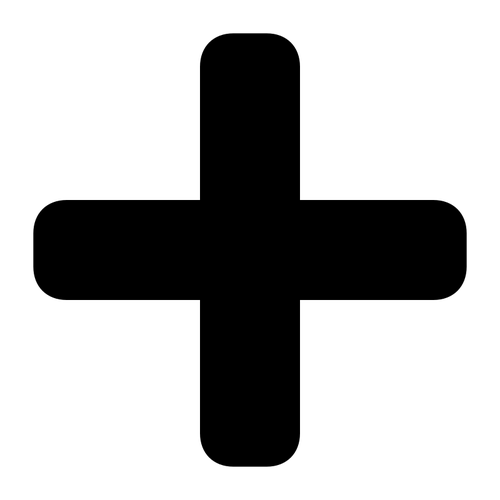 All realms of medicine will benefit from implementing a policy regarding allowing family presence during resuscitation.
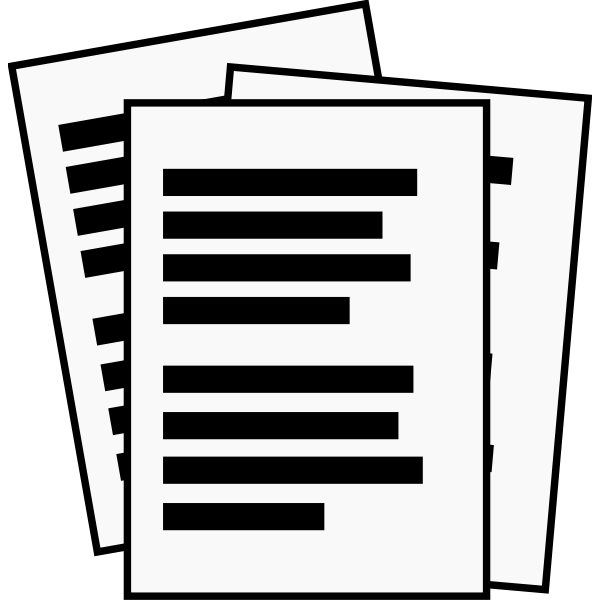 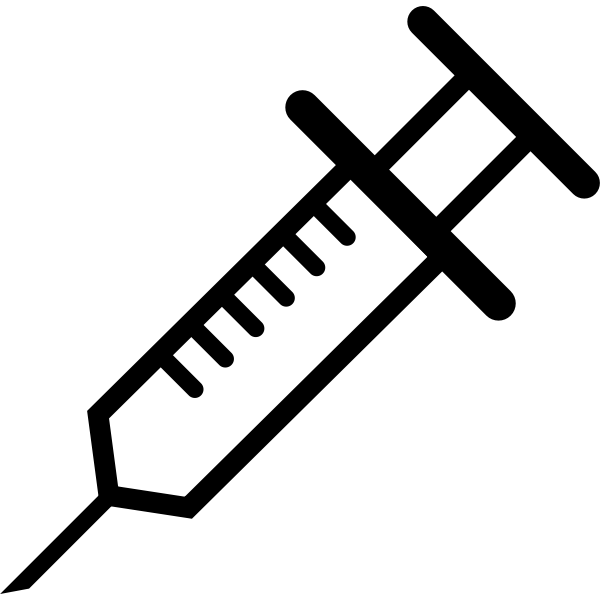 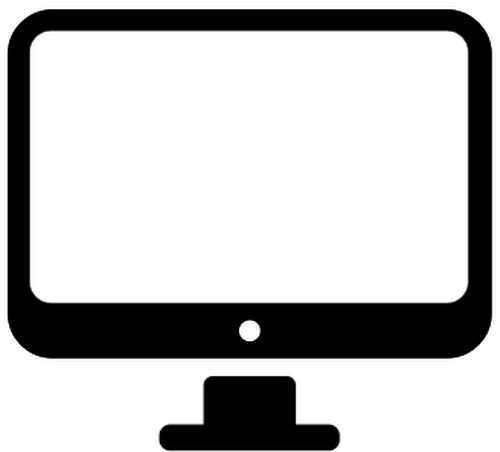 References
Agtarap, Rodenick Navalta, MAN, RN. (July, 2018). Family-Centered Care Theory. Sigma Theta Tau.https://stti.confex.com/stti/congrs18/webprogram/Paper92187.html

Al-Daken, Laila, et al. (June 15, 2017). Policy Development: Family Presence during Resuscitation Procedure. International Journal of Nursing and Health Science, 4(3). https://www.researchgate.net/publication/317618021_Policy_Development_Family_Presence_during_Resuscitation_FPDR_Procedure

American Heart Association. (2020). What is CPR?American Heart Association.https://cpr.heart.org/en/resources/what-is-cpr

De Stefano C, Normand D, Jabre P, Azoulay E, Kentish-Barnes N, Lapostolle F, et al. (2016) Family Presence during Resuscitation: A Qualitative Analysis from a National Multicenter Randomized Clinical Trial. PLoS ONE11(6): e0156100. https://doi.org/10.1371/journal.pone.0156100

Doolin, C.T., Quinn, L.D., Bryant, L.G., Lyons, A.A. and Kleinpell, R.M. (2011), Family presence during cardiopulmonary resuscitation: Using evidence‐based knowledge to guide the advanced practice nurse in developing formal policy and practice guidelines. Journal of the American Academy of Nurse Practitioners, 23: 8-14. doi:10.1111/j.1745-7599.2010.00569.x

Goldberger, Z. D., Nallamothu, B. K., Nichol, G., Chan, P. S., Curtis, J. R., Cooke, C. R., & American Heart Association’s Get With the Guidelines–Resuscitation Investigators (May 2015). Policies allowing family presence during resuscitation and patterns of care during in-hospital cardiac arrest. Circulation. Cardiovascular quality and outcomes, 8(3), 226–234. https://doi.org/10.1161/CIRCOUTCOMES.114.001272
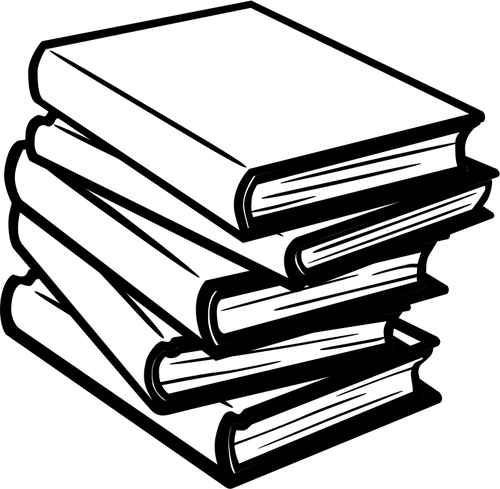 References
Kolcaba, Katherine.(2018). Kolcaba’s Comfort Theory. Nursology. https://nursology.net/nurse-theorists-and-their-work/kolcabas-comfort-theory/.

Leske, Jane S. PhD, CNS-BC; Brasel, Karen MD, MPH Effects of Family-Witnessed Resuscitation After Trauma Prior to Hospitalization, Journal of Trauma Nursing:(January-March 2010). 17:1 - p 11-18 doi: 10.1097/JTN.0b013e3181d915b0

Meghani, Shaista, MScN, BScN, RN, RM., Karmaliani, Rozina, PhD, MScN, MPH, BScN, RM, RN., Ajani, Khairulnissa, PhD student, MScN, BScN, RN, RM., Shehzad Bhamani, Shireen, MSc, BScN., Khan, Nadeem Ullah, MBBS, DABIM., Lalani, Nasreen, PhD. Knowledge, Attitude, and Practice of Healthcare Professionals Regarding Family Presence During Resuscitation: An Interventional Study in a Tertiary Care Setting, Karachi, Pakistan. (2019). Connect: The World of Critical Care Nursing, 13: 1. DOI: 10.1891/1748-6254.13.1.46

O’Connell, K., & Fritzeen, J. (2017). Family Presence during Trauma Resuscitation: Family Members’ Attitudes, Behaviors, and Experiences. American Journal of Critical Care, 26(3), 229–239. https://doi-org.ezproxy.waterfield.murraystate.edu/10.4037/ajcc2017503

Petiprin, Alice. (2018). Energy Theory and Nursing. Nursing Theory.https://nursing-theory.org/theories-and-models/energy-theory-and-nursing.php

Powers, K., & Reeve, C. (2018). Nurses’ Perceptions, Self-confidence, and Invitation of Family Presence During Resuscitation...2018 National Teaching Institute Research Abstracts Presented at the AACN National Teaching Institute in Boston, Massachusetts, May 21-24, 2018. American Journal of Critical Care, 27(3), e7–e8. https://doi-org.ezproxy.waterfield.murraystate.edu/10.4037/ajcc2018805